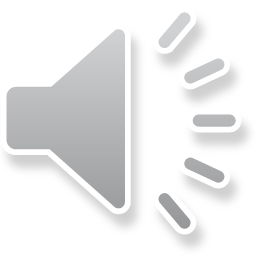 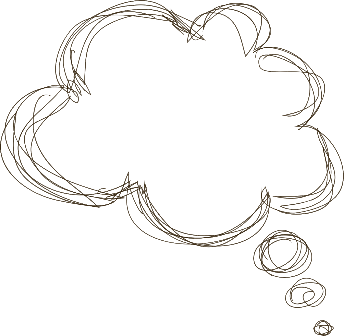 创意手绘箭头工作总结PPT模板
Fresh business general templateApplicable to enterprise introduction, summary report, sales marketing, chart dataa
汇报人：XXX
1.单击这里修改您的标题
2.单击这里修改您的标题
3.单击这里修改您的标题
目 录/contents
4.单击这里修改您的标题
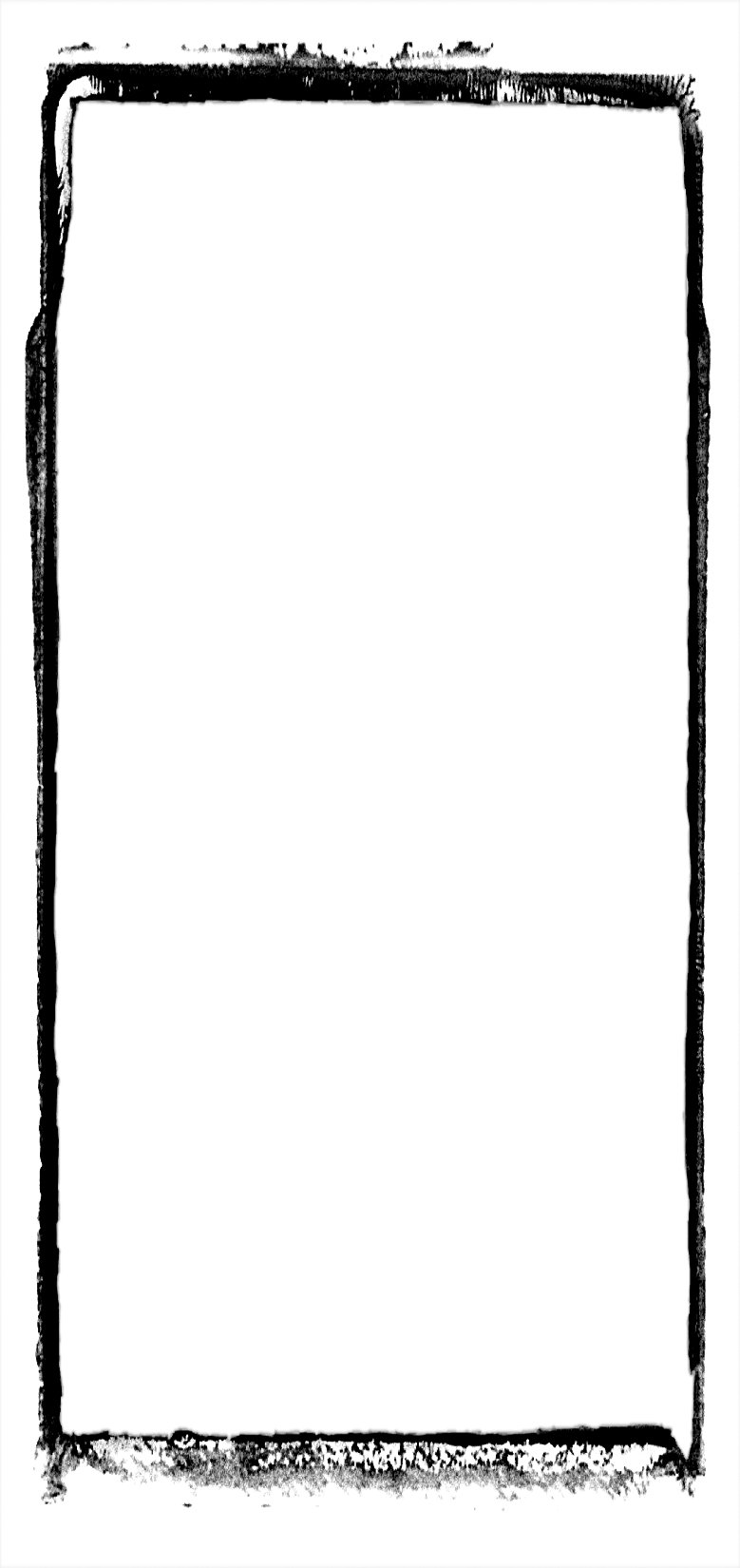 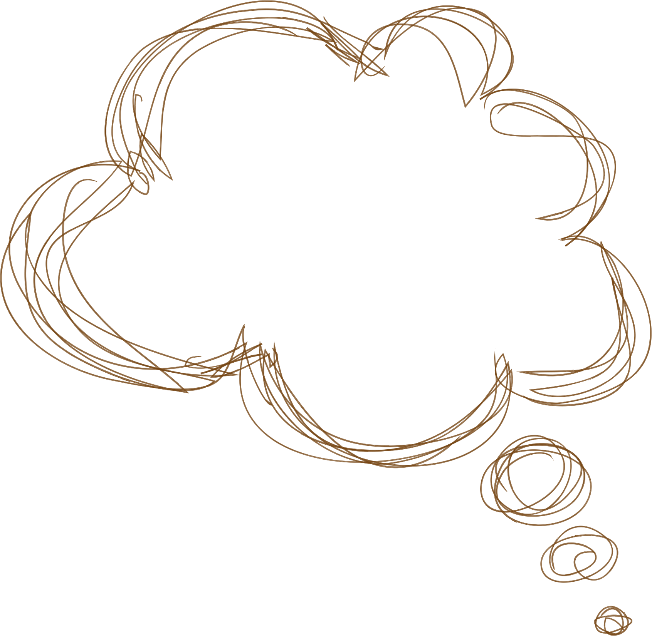 第一章节
单击修改您的标题
Fresh business general template
Applicable to enterprise introduction, summary report, sales marketing, chart dataa
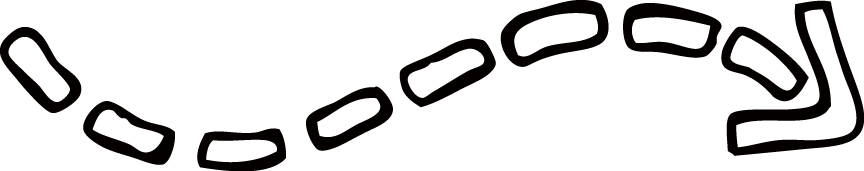 （前四个纹理为矢量素材，可直接通过更改形状填充更改颜色）
输入您的标题文本
There are many variations of passages
Your Key word
"At vero eos et
"Sed ut perspiciatis unde omnis iste natus error sit voluptatem ever of accusantium
"At vero eos et accusamus et iusto odio dignissimos ducimus if ever give ever blanditiis praesentium no voluptatum with deleniti atque corrupti quos dolores et quas molestias ever go excepturi sint occaecati ever
Lorem ipsum dolor sit amet, 
Donec iaculis ligula quis est
Nam condimentum nisl sed
Ut fringilla orci eu 
Vestibulum ullamcorper augue
Donec aliquam lectus vel
Maecenas nec nibh volutpat
Ut sit amet leo at dolor
Camera Device
Contrary to popular belief, Lorem Ipsum is not simply random
Lorem ipsum dolor sit amet, 
Donec iaculis ligula quis est
Nam condimentum nisl sed
Ut fringilla orci eu 
Vestibulum ullamcorper
Donec aliquam lectus vel
Maecenas nec nibh volutpat
Camera Device
Contrary to popular belief, Lorem Ipsum is not simply random text. It has roots in a piece of
Cloud Services
Contrary to popular belief, Lorem Ipsum is not simply random text. It has roots in a piece of classical Latin literature from 45 BC, making
输入您的标题文本
Keyword One
Lorem Ipsum is simply dummy text of the printing and typesetting industry. Lorem Ipsum has been the industry's standard dummy
Option Two
Lorem Ipsum is simply dummy text of the printing and typesetting industry. Lorem Ipsum has been the industry's standard dummy
Three Option
Lorem Ipsum is simply dummy text of the printing and typesetting industry. Lorem Ipsum has been the
Fourth Options
Lorem Ipsum is simply dummy text of the printing and typesetting industry. Lorem Ipsum has been the
Statics Analysis
Statics Analysis
Statics Analysis
Statics Analysis
90%
90%
90%
90%
70%
70%
70%
70%
60%
60%
60%
60%
72%
72%
72%
72%
输入您的标题文本
Product Services
Product Services
Product Services
Product Services
Nemo enim ipsam voluptatem quia voluptas sit aspernatur aut odit aut fugit,
Nemo enim ipsam voluptatem quia voluptas sit aspernatur aut odit aut fugit,
Nemo enim ipsam voluptatem quia voluptas sit aspernatur aut odit aut fugit,
Nemo enim ipsam voluptatem quia voluptas sit aspernatur aut odit aut fugit,
Product Services
Product Services
Product Services
Product Services
Nemo enim ipsam voluptatem quia voluptas sit aspernatur aut odit aut fugit,
Nemo enim ipsam voluptatem quia voluptas sit aspernatur aut odit aut fugit,
Nemo enim ipsam voluptatem quia voluptas sit aspernatur aut odit aut fugit,
Nemo enim ipsam voluptatem quia voluptas sit aspernatur aut odit aut fugit,
输入您的标题文本
Contrary to popular belief, Loren Epsom is not simply random text. It has roots in a piece of classical Latin literature from 45 BC, making it over 2000 years old. Richard McClintock, a Latin professor at Hampden-Sydney College in Virginia, looked up one of the more obscure Latin words
Filming 
Production
Mail
Marketing
Planning
Strategy
Social 
Objective
Latin words, combined with a handful of model sentence structures, to generate etc.
Latin words, combined with a handful of model sentence structures, to generate etc.
Latin words, combined with a handful of model sentence structures, to generate etc.
Latin words, combined with a handful of model sentence structures, to generate etc.
输入您的标题文本
Write here Something
A company is an association or collection of individuals, whether natural persons, legal persons, or a mixture of both. Company members
Write here Something
A company is an association or collection of individuals, whether natural persons, legal persons, or a mixture of both. Company members
Write here Something
A company is an association or collection of individuals, whether natural persons, legal persons, or a mixture of both. Company members
Write here
A company is an association or collection of individuals, whether natural persons, legal persons, or a mixture of both. Company members
输入您的标题文本
Title Two

A company is an association or collection of individuals, whether natural persons, legal persons, or a mixture of both. Company members share a common purpose and
Title One

A company is an association or collection of individuals, whether natural persons, legal persons, or a mixture of both. Company members share a common purpose and
Title One
Title Two
Title Four
Title Four

A company is an association or collection of individuals, whether natural persons, legal persons, or a mixture of both. Company members share a common purpose and
Tittle Three

A company is an association or collection of individuals, whether natural persons, legal persons, or a mixture of both. Company members share a common purpose and
Title Three
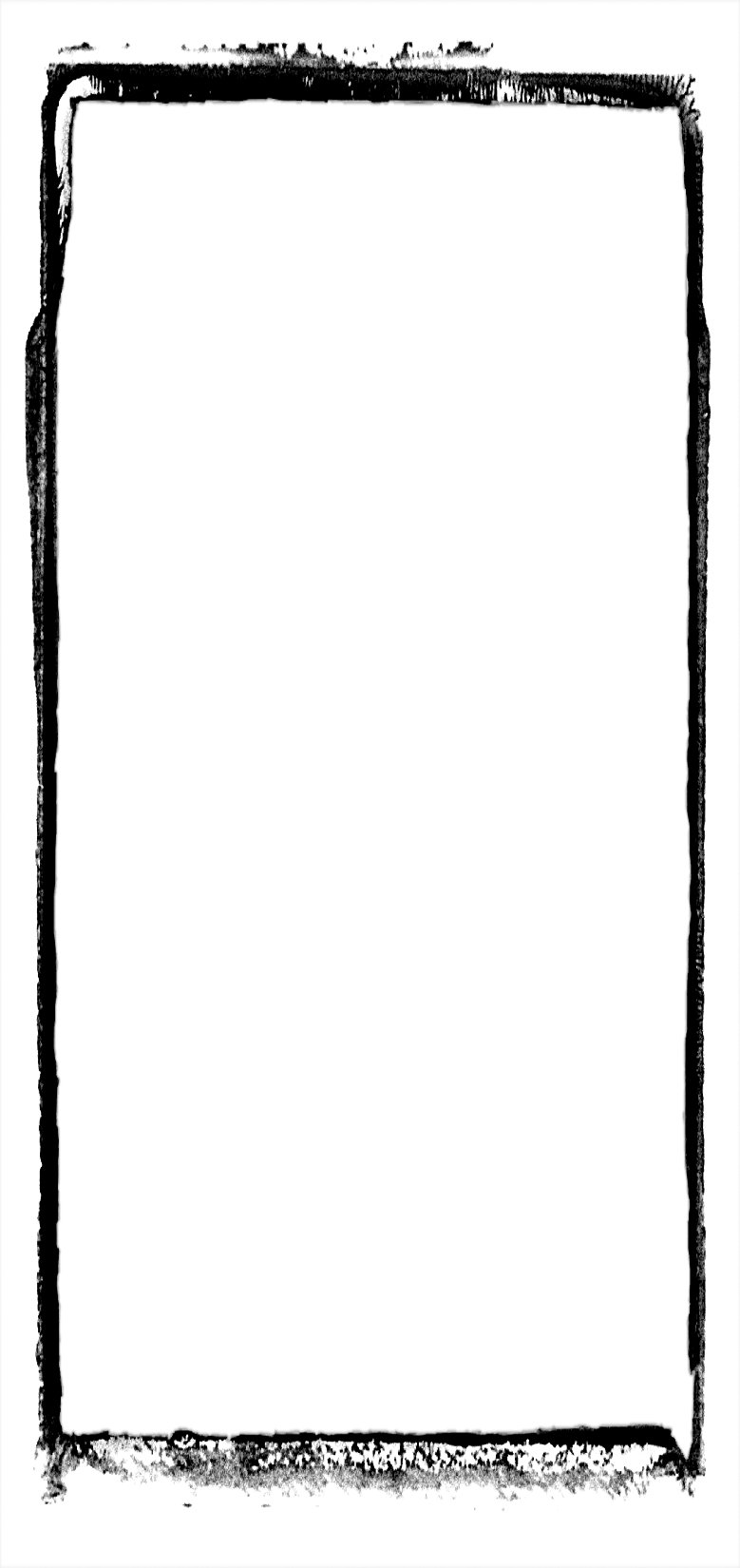 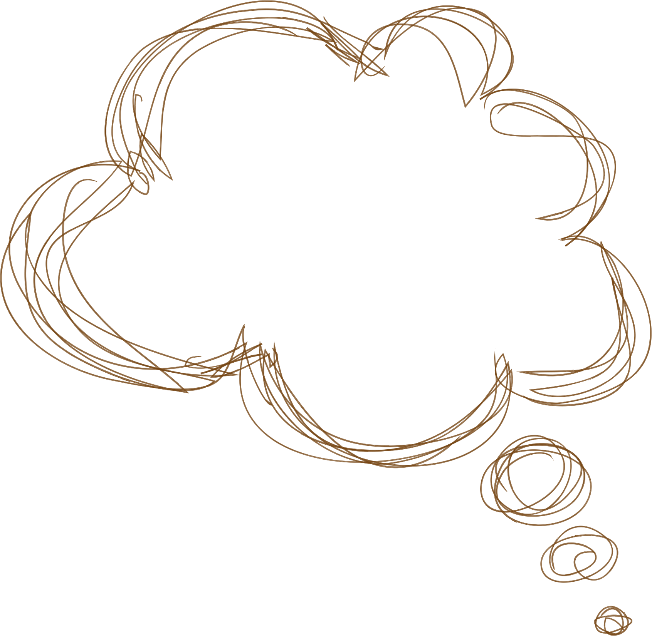 第二章节
单击修改您的标题
Fresh business general template
Applicable to enterprise introduction, summary report, sales marketing, chart dataa
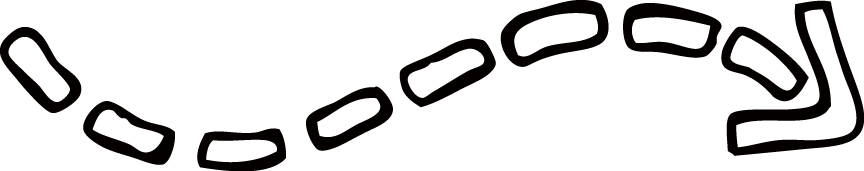 输入您的标题文本
Feature 1
Feature 2
Marketing is based on thinking about the business in terms of customer needs
Marketing is based on thinking about the business in terms of customer needs
Feature 3
Feature 4
Marketing is based on thinking about the business in terms of customer needs
Marketing is based on thinking about the business in terms of customer needs
Feature 5
Feature 6
Marketing is based on thinking about the business in terms of customer needs
Marketing is based on thinking about the business in terms of customer needs
输入您的标题文本
Worldwide Business
Business To Go
Creative Solutions
There are many variations of passages of lorem ipsum available, but the majority suffered alterationsome form
There are many variations of passages of lorem ipsum available, but the majority suffered alterationsome form
There are many variations of passages of lorem ipsum available, but the majority suffered alterationsome form
Market Assessment
Regulatory Support
Program Management
There are many variations of passages of lorem ipsum available, but the majority suffered alterationsome form
There are many variations of passages of lorem ipsum available, but the majority suffered alterationsome form
There are many variations of passages of lorem ipsum available, but the majority suffered alterationsome form
输入您的标题文本
01
02
04
03
Just start
Just start
Just start
Just start
There are many variations passages of lorem ipsum available  majority have suffered alteration .
There are many variations passages of lorem ipsum available  majority have suffered alteration .
There are many variations passages of lorem ipsum available  majority have suffered alteration .
There are many variations passages of lorem ipsum available  majority have suffered alteration .
输入您的标题文本
Number One
There are many variations of passages of Lorem Ipsum available, but the majority have suffered alteration in some form, by injected humour.
01
Number Two
There are many variations of passages of Lorem Ipsum available, but the majority have suffered alteration in some form, by injected humour.
02
Number Three
There are many variations of passages of Lorem Ipsum available, but the majority have suffered alteration in some form, by injected humour.
Number Four
03
There are many variations of passages of Lorem Ipsum available, but the majority have suffered alteration in some form, by injected humour.
04
输入您的标题文本
Get Your Target
Just start
There are many variations passages of lorem ipsum available  majority have suffered alteration .
There are many variations passages of lorem ipsum available  majority have suffered alteration .
Construction
Get Your Target
There are many variations passages of lorem ipsum available  majority have suffered alteration .
There are many variations passages of lorem ipsum available  majority have suffered alteration .
输入您的标题文本
WEAKNESSES
STRENGTHS
S
We are placing great text in this text frames. Lorem ipsum is here mate check it out
We are placing great text in this text frames. Lorem ipsum is here mate check it out
W
THREATS
OPPORTUNITY
We are placing great text in this text frames. Lorem ipsum is here mate check it out
We are placing great text in this text frames. Lorem ipsum is here mate check it out
T
O
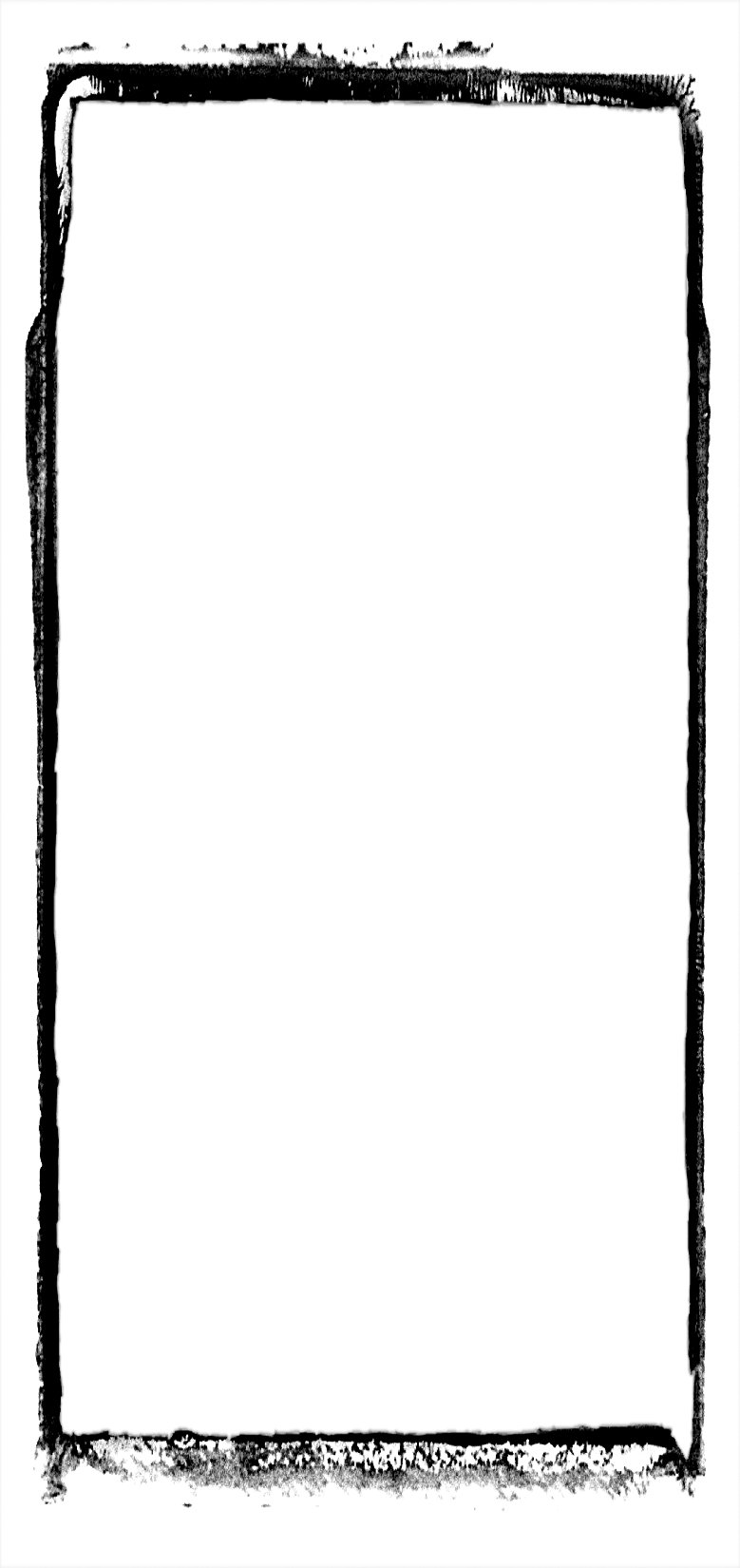 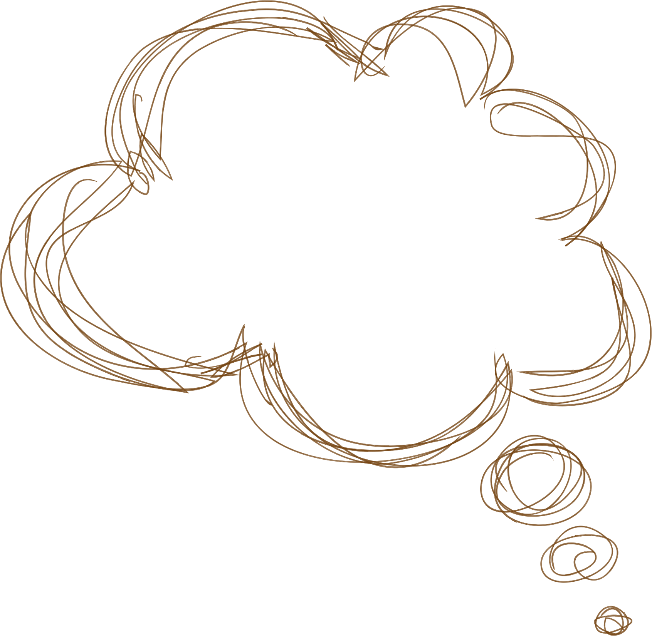 第三章节
单击修改您的标题
Fresh business general template
Applicable to enterprise introduction, summary report, sales marketing, chart dataa
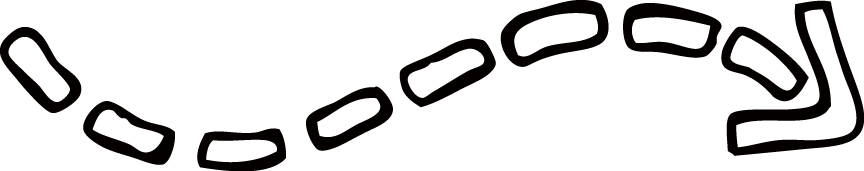 输入您的标题文本
Get Your Target
Just start
There are many variations passages of lorem ipsum available  majority have alteration.
There are many variations passages of lorem ipsum majority have suffered alteration
Construction
Get Your Target
There are many variations passages of lorem ipsum majority have suffered alteration
There are many variations passages of lorem ipsum available  majority have alteration.
输入您的标题文本
Worldwide Business
Market Assessment
01
20%
There are many variations of passages of lorem ipsum available but the majority suffered alteration
There are many variations of passages of lorem ipsum available, but the majority suffered alteration
Business To Go
02
There are many variations of passages of lorem ipsum available but the majority suffered alteration
03
90%
70%
输入您的标题文本
Keyword Here
Keyword Here
Keyword Here
Keyword Here
There are many variations passage lorem ipsum
There are many variations passage lorem ipsum
There are many variations passage lorem ipsum
There are many variations passage lorem ipsum
20%
70%
50%
90%
输入您的标题文本
Keyword Here
Keyword Here
Keyword Here
There are many variations passages lorem ipsum available  majority have suffered alteration .
There are many variations passages of lorem ipsum available  majority have suffered alteration
There are many variations passages lorem ipsum available  majority have suffered alteration
04
Keyword
03
Keyword Here
Keyword
There are many variations passages of lorem ipsum available  majority have suffered alteration .
02
Keyword
01
Keyword
输入您的标题文本
04
01
Third Step
Fourth Step
Second Step
First Step
There are many  in variations passage of lorem ipsum available but the majority have in slightly
There are many  in variations passage of lorem ipsum available but the majority have in slightly
There are many  in variations passage of lorem ipsum available but the majority have in slightly
There are many  in variations passage of lorem ipsum available but the majority have in slightly
02
03
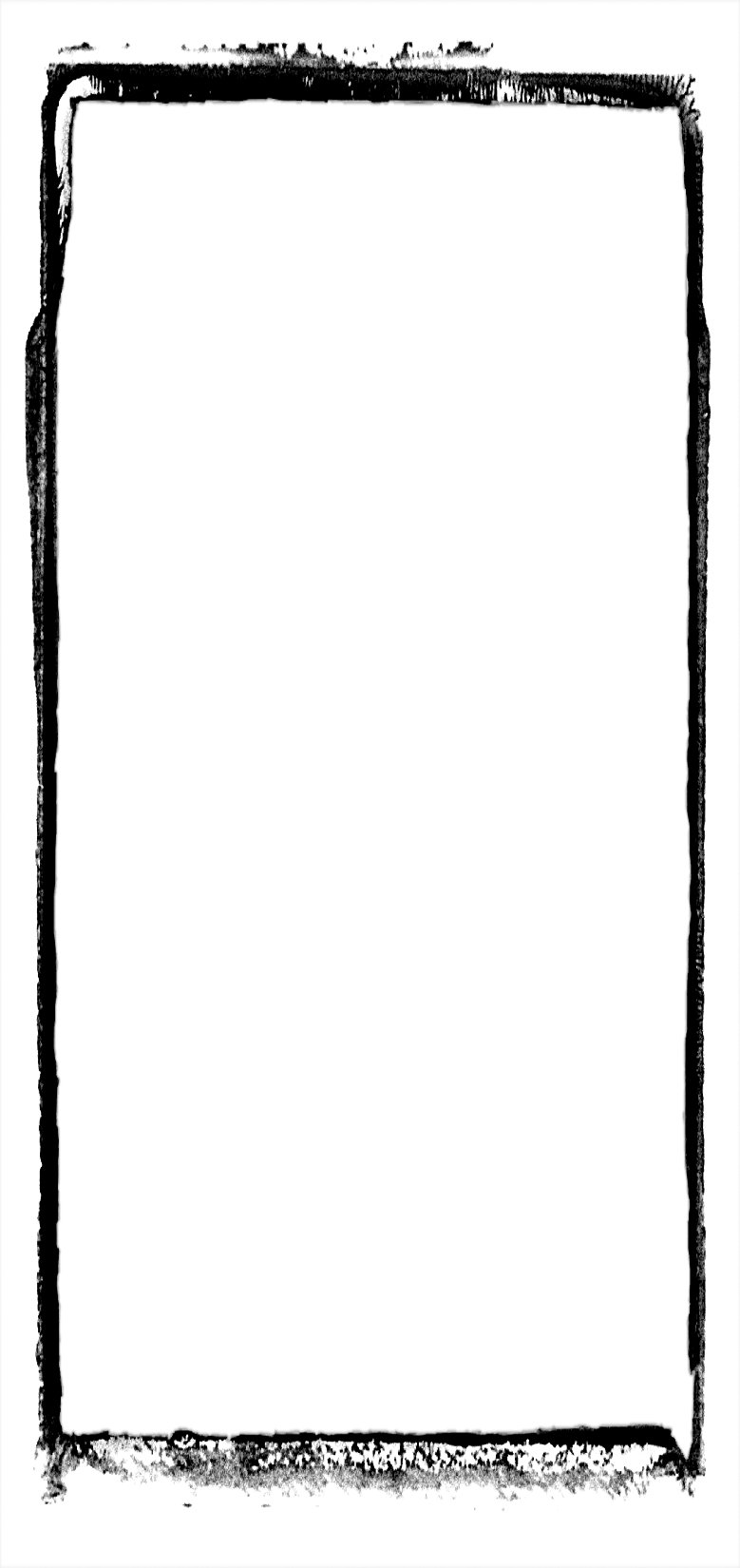 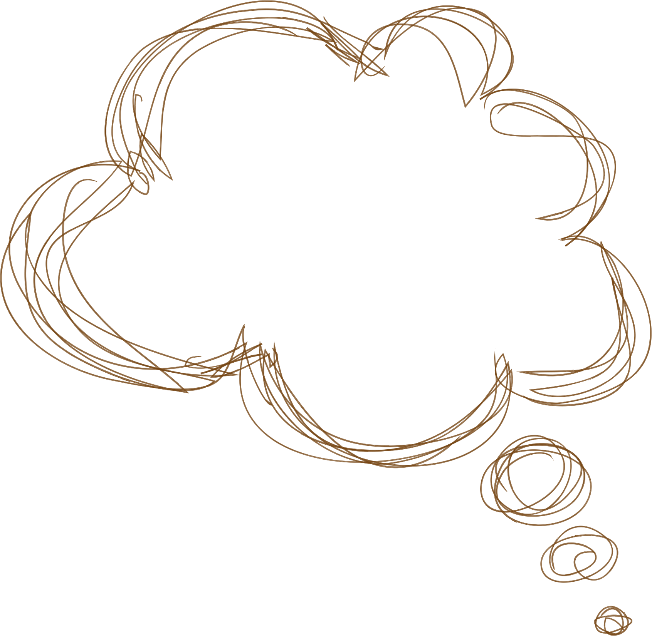 第四章节
单击修改您的标题
Fresh business general template
Applicable to enterprise introduction, summary report, sales marketing, chart dataa
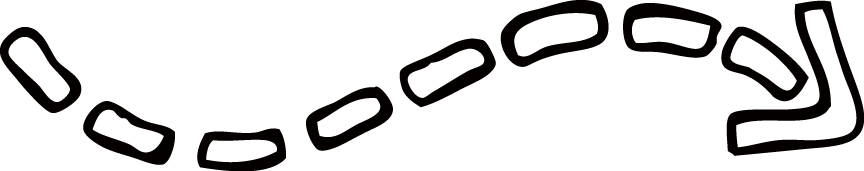 输入您的标题文本
04
01
Third Step
Fourth Step
Second Step
First Step
There are many  in variations passage of lorem ipsum available but the majority have in slightly
There are many  in variations passage of lorem ipsum available but the majority have in slightly
There are many  in variations passage of lorem ipsum available but the majority have in slightly
There are many  in variations passage of lorem ipsum available but the majority have in slightly
02
03
输入您的标题文本
Title Goes Here
There are many variations of passages of Lorem Ipsum available but the suffered alteration in
Title Goes Here
There are many variations of passages of Lorem Ipsum available but the suffered alteration in
Title Goes Here
There are many variations of passages of Lorem Ipsum available but the suffered alteration in
01
02
03
04
05
Title Goes Here
There are many variations of passages of Lorem Ipsum available but the suffered alteration in
Title Goes Here
There are many variations of passages of Lorem Ipsum available but the suffered alteration in
输入您的标题文本
Keyword Here
Keyword Here
Keyword Here
Keyword Here
There are many variations passages of lorem ipsum available  majority have suffered alteration .
There are many variations passages of lorem ipsum available  majority have suffered alteration
There are many variations passages of lorem ipsum available  majority have suffered alteration
There are many variations passages of lorem ipsum available  majority have suffered alteration
Keyword Here
There are many variations passages of lorem ipsum available  majority have suffered alteration .
输入您的标题文本
Keyword Here
Keyword Here
Keyword Here
Keyword Here
There are many variations passages of lorem ipsum available  majority have alteration
There are many variations passages of lorem ipsum available  majority have alteration
There are many variations passages of lorem ipsum available  majority have alteration
There are many variations passages of lorem ipsum available  majority have alteration
输入您的标题文本
Keyword Here
Keyword Here
Keyword Here
There are many variations passages of lorem ipsum available  majority
There are many variations passages of lorem ipsum available  majority
There are many variations passages of lorem ipsum available  majority
Keyword
Keyword
Keyword
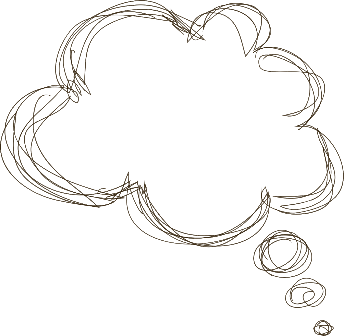 演讲完毕  谢谢聆听
Fresh business general templateApplicable to enterprise introduction, summary report, sales marketing, chart dataa
汇报人：XXX